Entrenamiento en pruebas objetivas
Gestión de Recursos Financieros
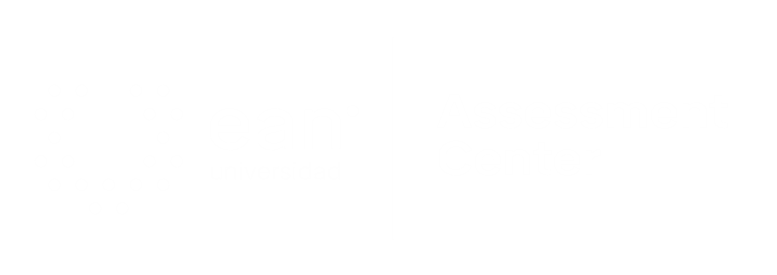 Apreciados docente y estudiantes
El siguiente entrenamiento está diseñado para que puedan familiarizarse con la estructura y funcionamiento de las pruebas objetivas. Con este documento ustedes tendrán la posibilidad de conocer en detalle los principales componentes de los ítems que conforman la prueba objetiva.

Este entrenamiento ha sido construido con información equivalente a la que se encuentra en las pruebas reales, por lo que se espera que los estudiantes obtengan herramientas esenciales para su apropiado desempeño en las pruebas.

¡Bienvenidos!
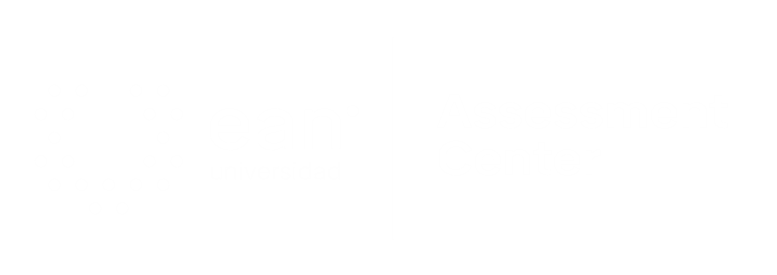 Comencemos…
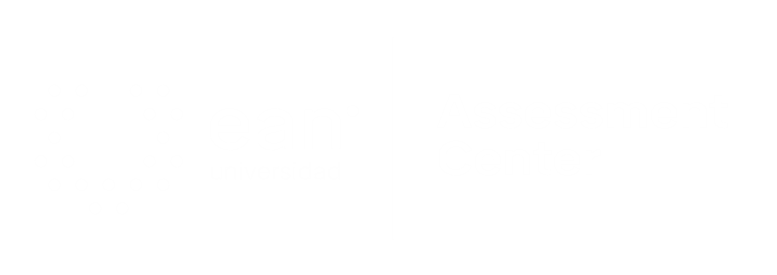 1. Caso o situación problémica
Un presupuesto es un plan integrador y coordinador que expresa en términos financieros con respecto a las operaciones y recursos que forman parte de una empresa para un periodo determinado, con el fin de lograr los objetivos fijados por la alta gerencia. En la actualidad los presupuestos constituyen una herramienta indispensable para la administración de las empresas, las decisiones de tipo gerencial no se toma únicamente sobre una base de resultados históricos, al contrario se debe realizar sobre proyecciones efectivas que nos permita anticiparnos a corregir hechos negativos que perjudique la economía de una empresa.
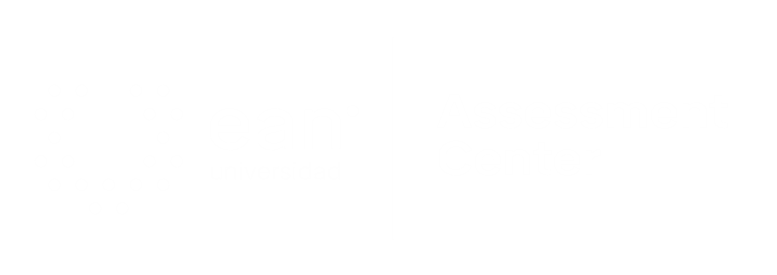 Enunciado
De acuerdo con la variedad de los presupuestos, podemos decir que el PRESUPUESTO MAESTRO ES:
Opciones de respuesta
De mayor cuidado en su manejo por los gastos que ocasiona y su influencia en el gasto financiero. Se le considera como estimados proyectados que se origina durante todo el proceso de comercialización para asegurar la colocación y adquisición del mismo en los mercados de consumo.
Realiza sin tomar en consideración las experiencias habidas, es útil ante la desmedida y continua elevación de los precios, exigencias de actualización, de cambio, y aumento continuo de los costos en todos los niveles, básicamente. Resulta ser muy costoso y con información extemporánea. El PBC resulta muy poco operativo porque exige que cada gerente todos los años empiece de cero, como si su actividad nunca hubiese existido y descubra una nueva forma de trabajo y que además la evalúe relacionando su costo con el beneficio.
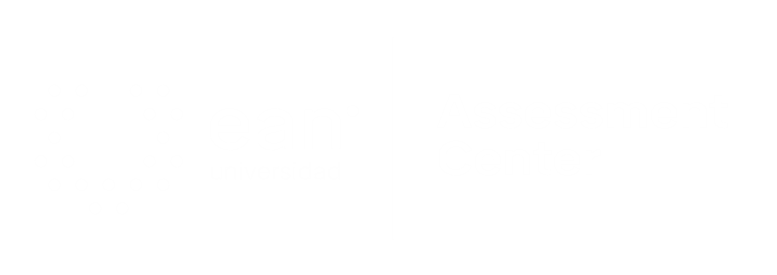 Opciones de respuesta
b. Es considerado como la parte medular de todo presupuesto porque se destina la mayor parte del mismo; son estimados que cubren la necesidad inmediata de contar con todo tipo de personal para sus distintas unidades, buscando darle operatividad al sistema. Debe ser lo más austero posible sin que ello implique un retraso en el manejo de los planes y programas de la empresa.

  d. El principal presupuesto de la  empresa, es decir, la culminación de todo un proceso de planeación y, por lo tanto, comprende todas las áreas del negocio, como son ventas, producción, compras, etc., y, por eso, se llama maestro. Este presupuesto que comprende todos los gastos está compuesto  de otros dos presupuestos,  más pequeños que son el presupuesto de operación y el presupuesto financiero.
d
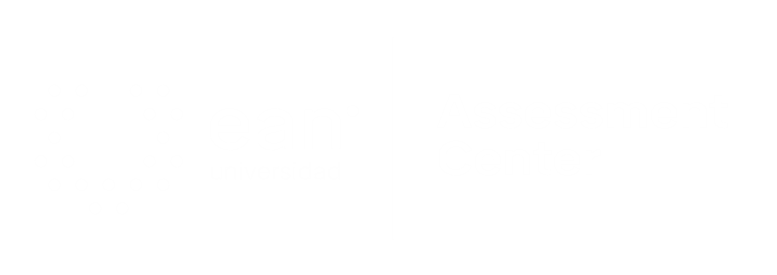 2. Caso o situación problémica
Los  gerentes financieros, utilizan diferentes herramientas financieras para medir la capacidad que tienen las empresas para conocer los aspectos más importantes de las finanzas de la empresa, por lo tanto, va a utilizar una de las técnicas más sencillas dentro del análisis financiero y consiste en tomar un solo estado financiero (puede ser un balance general o un estado de pérdidas y ganancias) y relacionar cada una de sus partes con un total determinado, dentro del mismo estado, el cual se denomina cifra base.
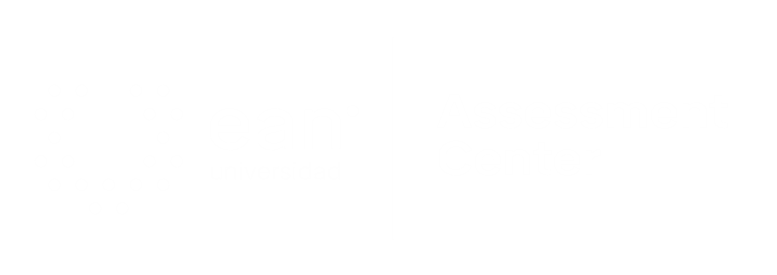 Enunciado
Podemos decir que, en primera instancia, el gerente decide utilizar:
Opciones de respuesta
a. La estrategia de la excelencia operativa.
b. La estrategia del liderazgo en precios.
c. La estrategia de la inversión.
d. La estrategia del financiamiento.
c
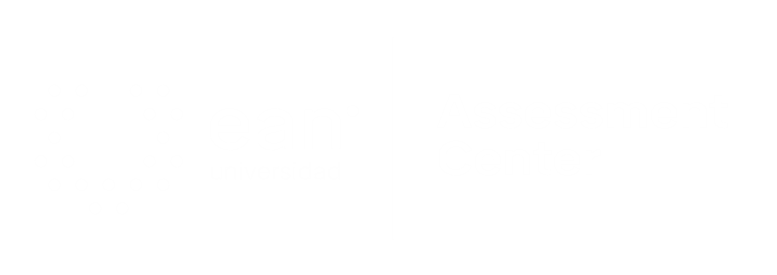 3. Caso o situación problémica
La estrategia se concibe como un proceso continuo orientada a la determinación de oportunidades de negocio que constituirán la plataforma para construir los factores que incidirán en el diseño y el lanzamiento de nuevos productos. También y en términos generales, se concibe como el conjunto de acciones que las organizaciones desarrollan para asegurar una ventaja competitiva sostenible y perdurable.
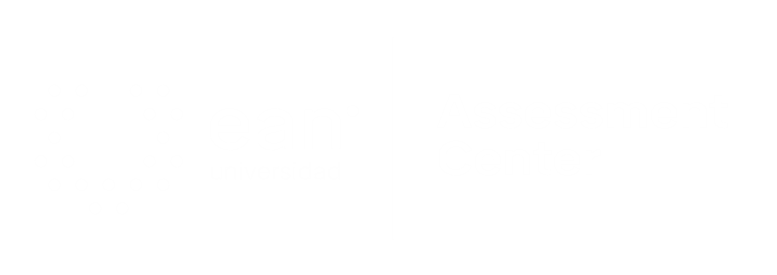 Enunciado
Por lo tanto podemos decir que: contemplar las acciones que impulsan el uso eficiente de recursos en las fases que componen la cadena de valor, es decir, abastecimiento, operación,  interna y comercialización, hace referencia a:
Opciones de respuesta
La estrategia de la excelencia operativa. 
La estrategia del liderazgo en precios. 
La estrategia de la inversión. 
La estrategia del financiamiento.
a
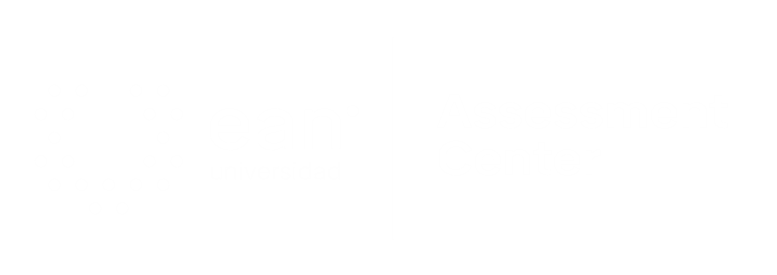 4. Caso o situación problémica
La balanza de pagos es el saldo de todas las transacciones económicas de un país con el resto del mundo. En ella se registran los ingresos y los egresos de divisas. Los principales factores que afectan la balanza  de un país por cuenta corriente son la tasa de inflación, la renta nacional, el tipo de cambio y las políticas restrictivas del gobierno. Cuando hablamos que las exportaciones de un país se cobran en moneda extranjera que se ha de convertir en moneda nacional y un aumento en el valor de la moneda nacional frente a las monedas extranjeras encarecerá los productos nacionales dificultando así las exportaciones lo que significa un déficit por la cuenta corriente.
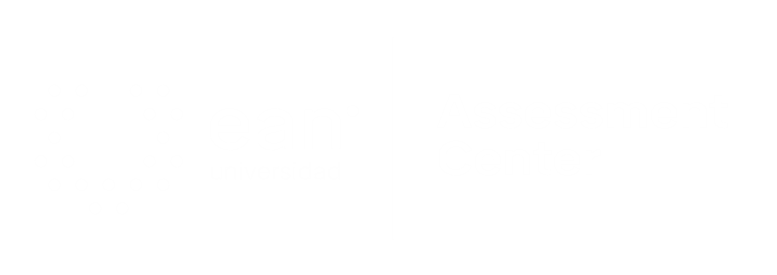 Enunciado
En el caso anterior nos referimos a:
Opciones de respuesta
El impacto de la inflación.
 El impacto de la renta nacional.
 El impacto  del tipo de cambio.
 El impacto de las políticas restrictivas.
c
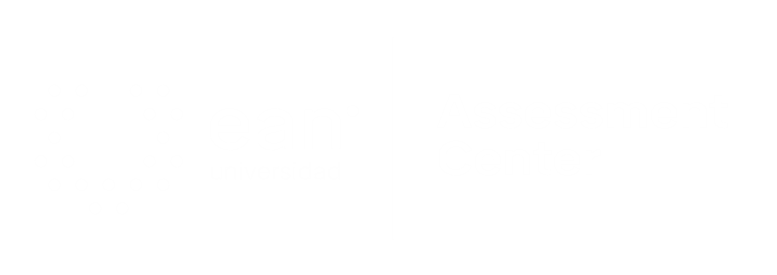 5. Caso o situación problémica
El objetivo de un sistema de contabilidad de costos o sistema de costeo es acumular los costos de los productos o servicios. La información del costo de un producto o servicio es usada por los gerentes para establecer los precios del producto, controlar las operaciones, y desarrollar estados financieros. También, el sistema de costeo mejora el control proporcionando información sobre los costos incurridos por cada departamento de manufactura o proceso.
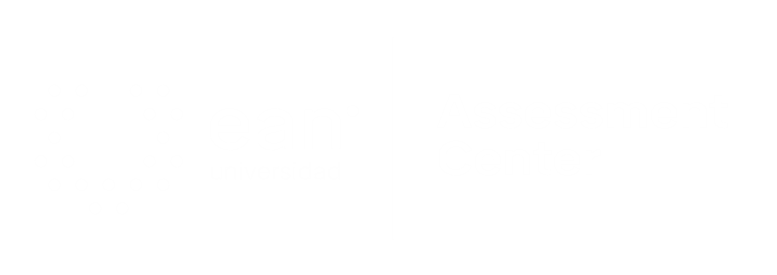 Enunciado
Por lo tanto, cuando los costos se acumulan por lotes, la producción se realiza bajo pedidos específicos  y no se produce normalmente el mismo articulo, estamos refiriéndonos a:
Opciones de respuesta
Al costeo basado en actividades.
Al costeo por procesos.
Al costeo por ordenes. 
Al costeo basado en recursos.
c
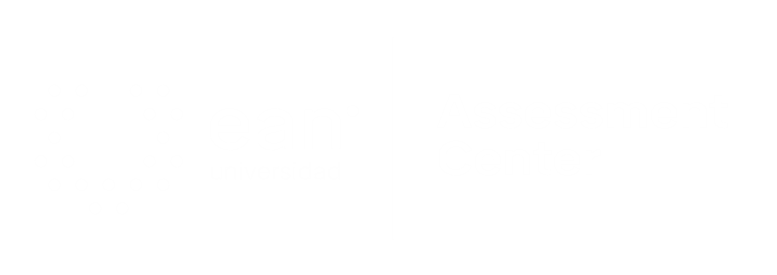 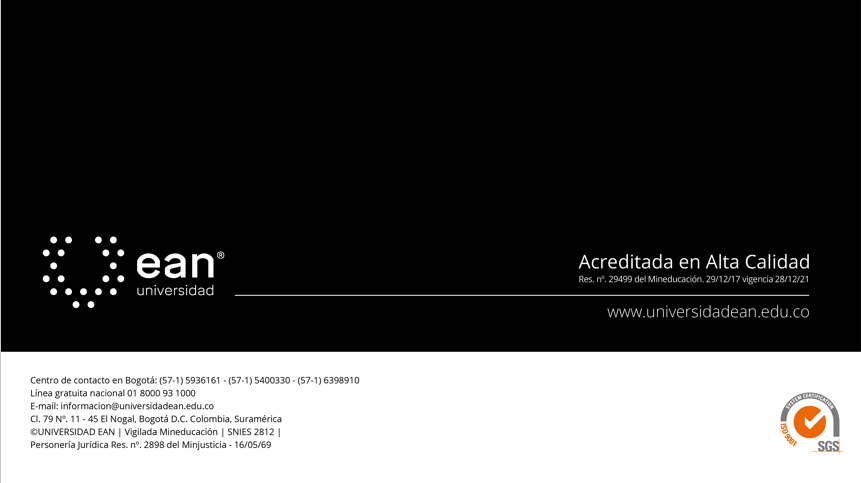